Consumer Preferences
August 18, 2013
What is Power?
Power is the rate at which work is performed.
Equations:
What are the units of Force, Work, and Power?
Force: Newton (N)


Work: Joule (J)


Power:  Watt (W)



where kg=kilogram, m=meter, s= second
What is a Watt?
Example:

Suppose a man, who has a mass of 70 kg, needs to climb a 5-meter high wall in 6 seconds. How much work would he do and how much power would he need to accomplish this feat?
4
Hold on!  What is energy?
Energy is Work. 
One way to measure Energy is to measure the amount of power in a certain time period.
kWh is the most common unit used to express the amount of electricity, especially for billing purposes.
1 KWh = 1000 W-h
1 kWh = 3.6 MJ
MWh are sometimes used when describing energy from a power plant.
Example: How much electricity is consumed by a 60 W light bulb operating for one hour?
US v.s. World Energy Use
On average, how much electricity is used per person per year in the US? How about in other countries?
6
[Speaker Notes: Connect to the internet. Click on the hyperlink on the text “On average….” .  This should pull up a Google docs figure with Electricity concumption.]
US Residential Energy Usage
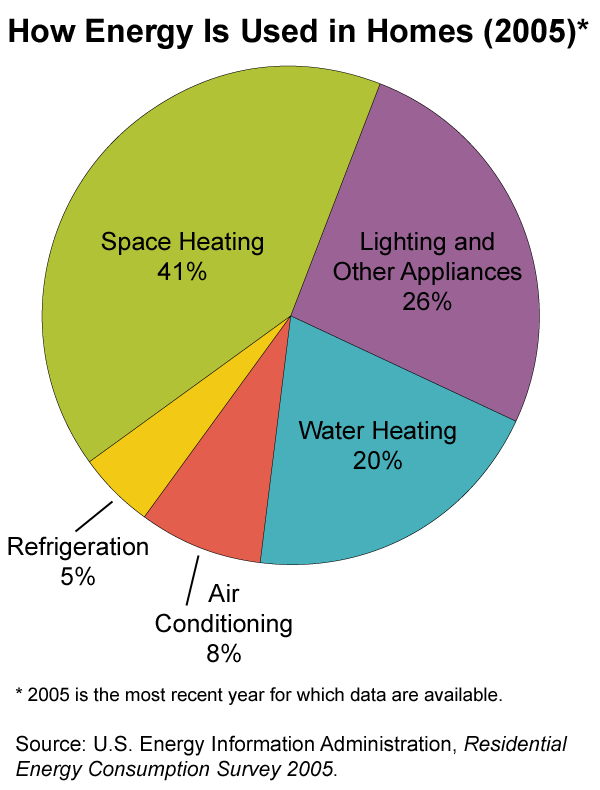 Lighting accounts for 10 to 15 % of residential Energy usage!
7
Lighting Experiment
Compare the light bulbs
How is our lighting produced?
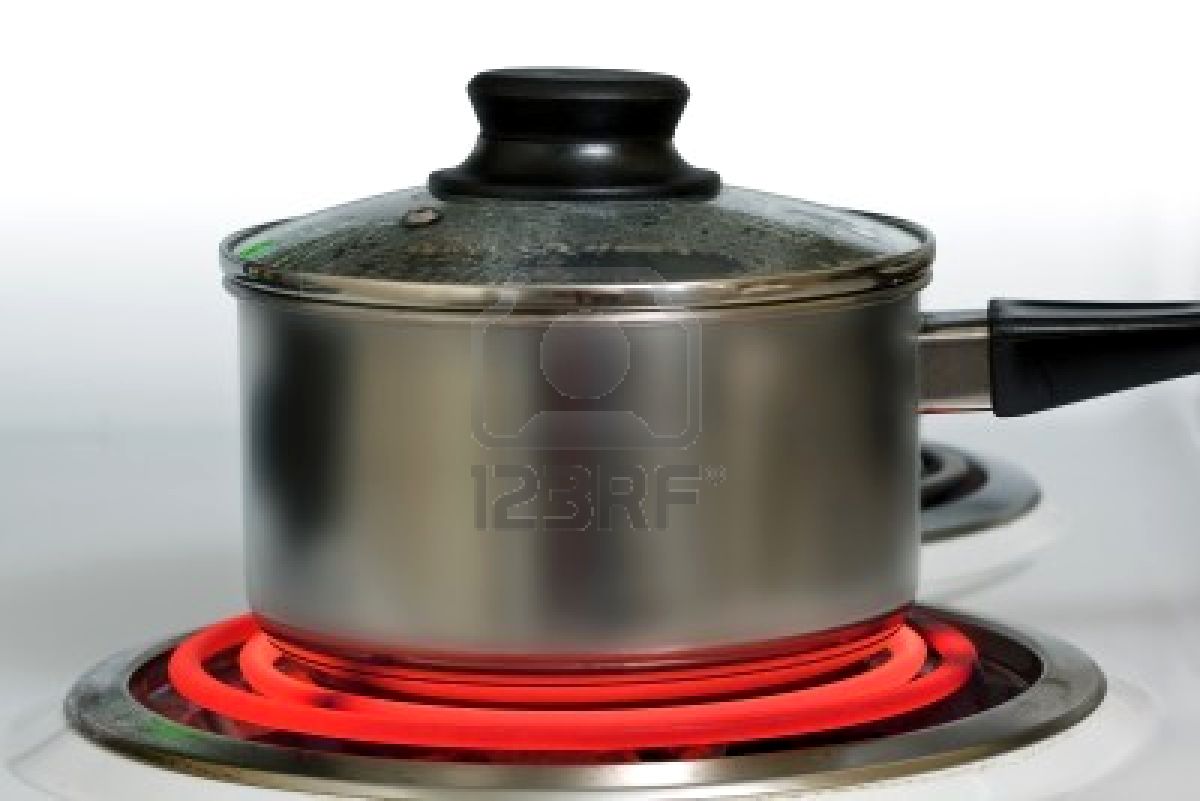 Incandescence
Light emitted due to high 
    temperature
Color of the light is determined by the temperature of the object.


Fluorescence
Highlighter
UV light at museums, etc.
Figure Courtesy of 123rf
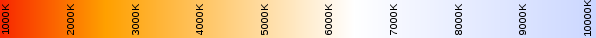 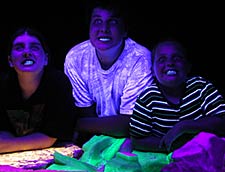 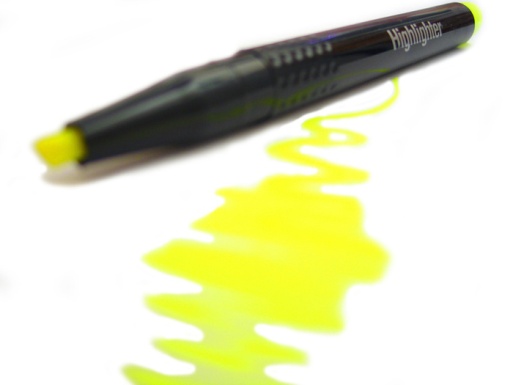 9
Figure Courtesy of NASA
[Speaker Notes: http://www.123rf.com/photo_7430711_brushed-steel-pot-on-red-hot-electric-stove.html
http://disc.sci.gsfc.nasa.gov/oceancolor/additional/science-focus/ocean-color/science_focus.shtml/fluorescence.shtml]
Let’s have a look at light bulbs
Incandescent vs. Compact Fluorescent Light
Heat
Brightness (Lux)
Color comparison
Soft white (2700K)
Bright white (3500K)
Daylight (5000K)
10
Lighting technologies
Incandescent lamp
Less than $1
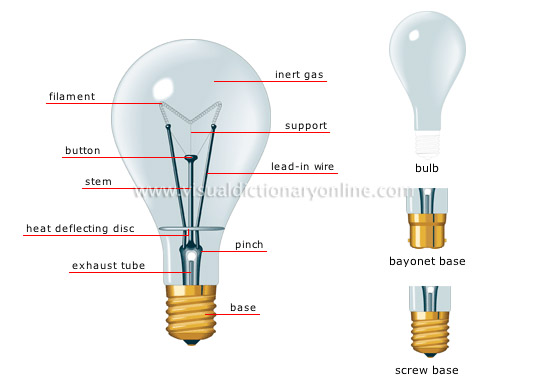 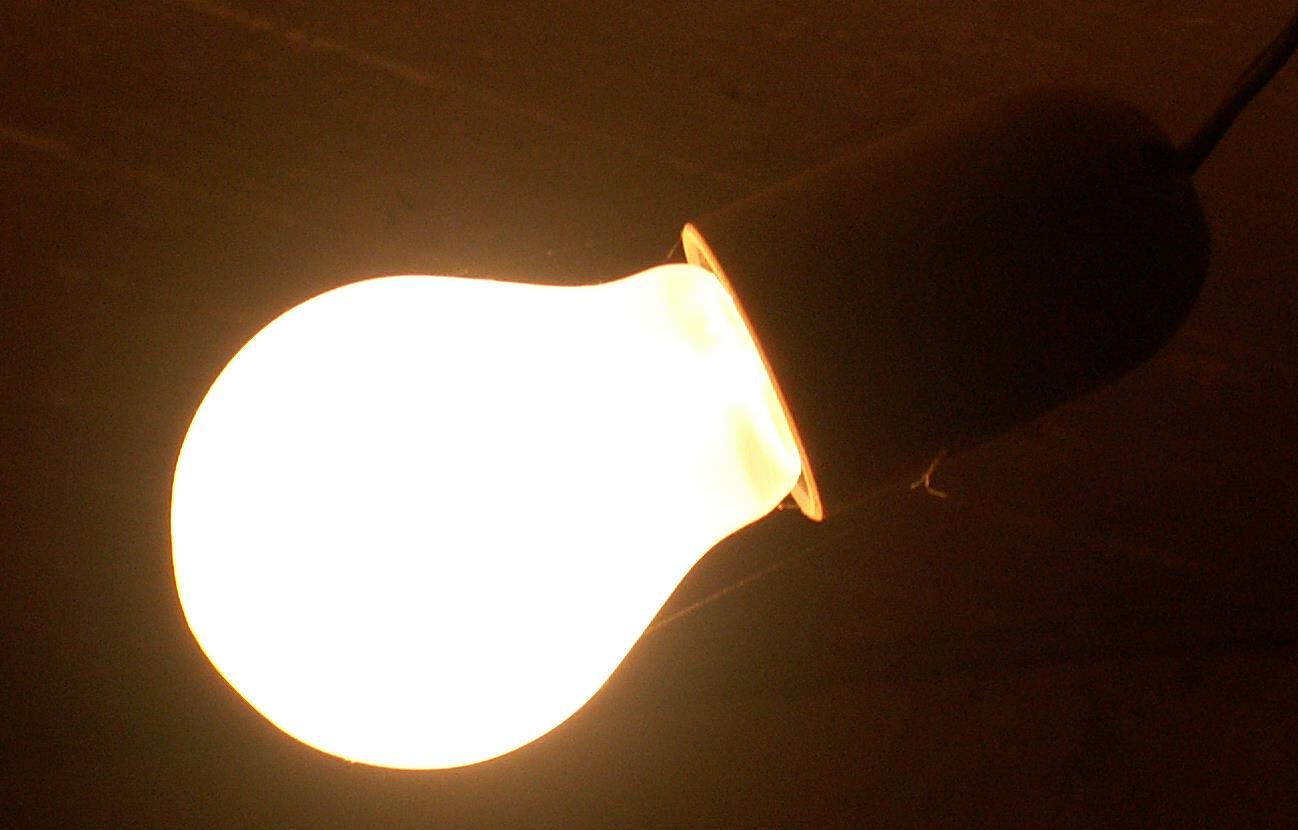 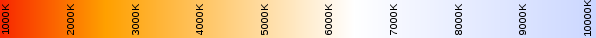 11
Source: http://visual.merriam-webster.com/house/electricity/lighting/incandescent-lamp.php
Lighting technologies
Fluorescent lamp
Around $2	~$5
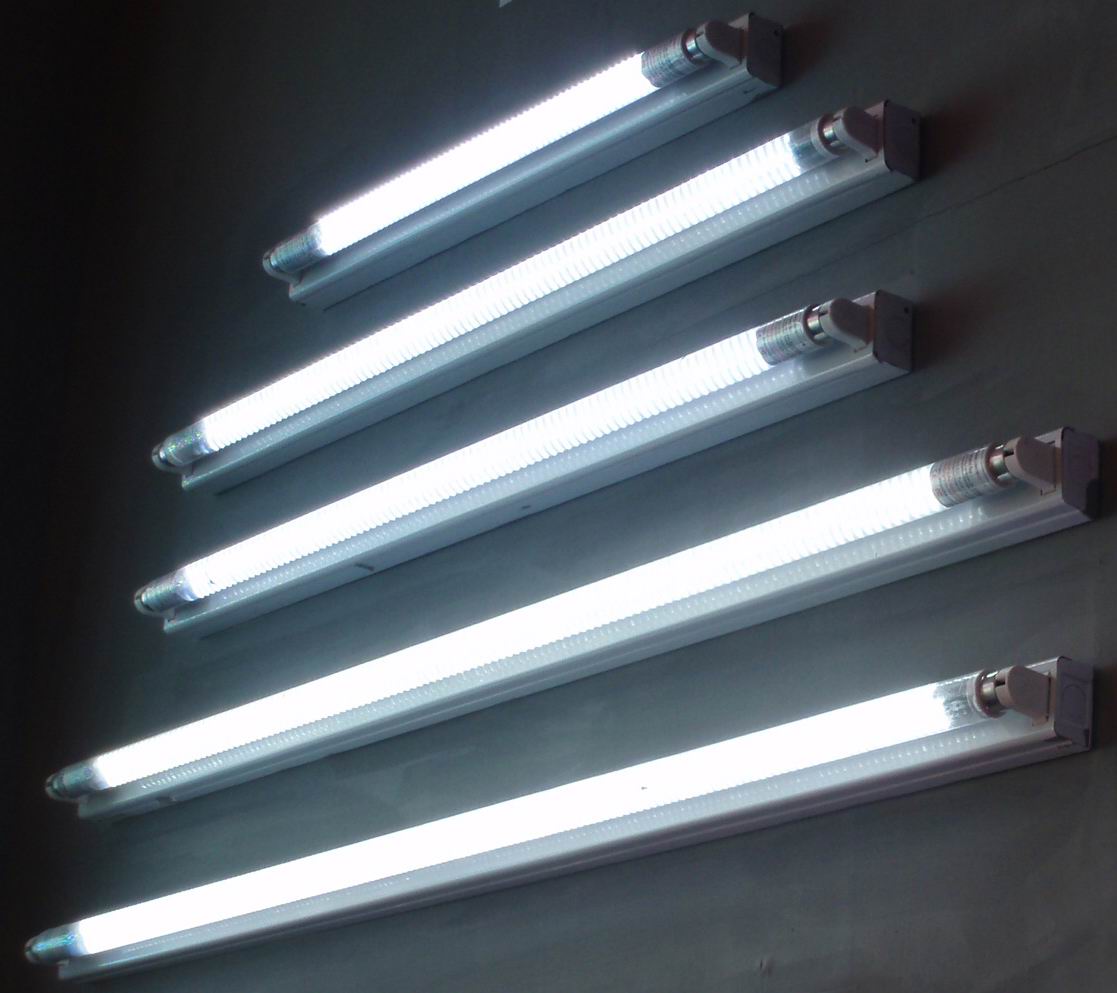 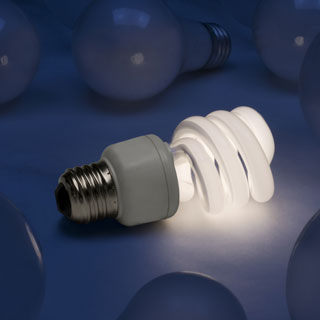 Tubular Fluorescent Lamp
Compact Fluorescent Lamp (CFL)
12
Source: http://motohata.com/2011/05/10/fluorescent-lamps-energy-efficient/
Lighting technologies
Light Emitting Diode (LED)
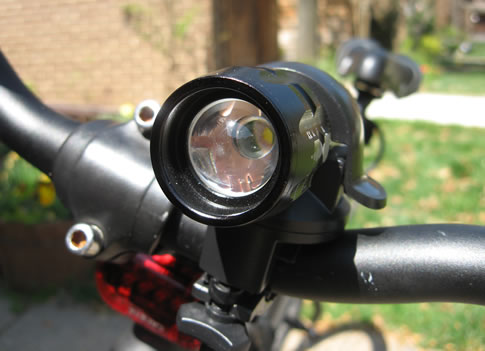 Around $20 ~$40
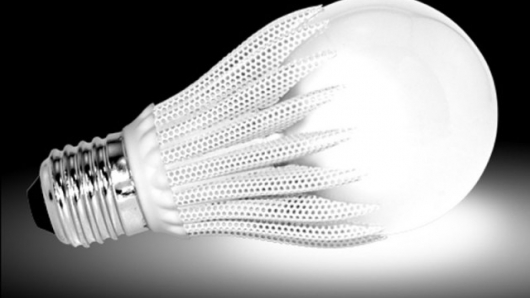 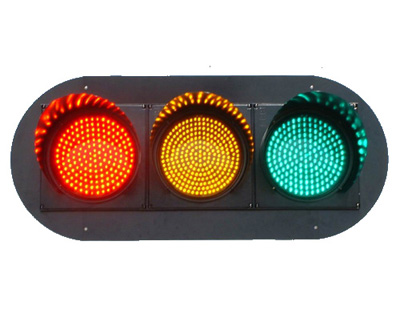 Source: http://www.gadgetvenue.com/geobulb-led-light-bulb-costs-120-03305214/
http://www.metaefficient.com/bicycles/bright-led-bike-light.html
13
How are they similar?	Incandescent  vs. Compact Fluorescent Lamp (CFL)
Overlapping range of color



Almost identical in terms of brightness
Ranging from 350 lm to 1800 lm
Luminous flux (Lumen, lm)
Total light output from a source
Illuminance (Lux, lx)
From the perspective of a receiver
Light input per unit surface area (1 lx = 1 lm/m2 )
Incandescent
CFL
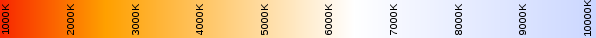 14
How are they different?
CFLs, compared with incandescent lamps,
last about nine to ten times longer.
use less energy.
Incandescent: About 5% of input energy is converted to light.
CFL, LED: About 20% is converted to light. (4x)
The rest is wasted as heat.
are more expensive.
contain mercury.
15
Which is better? - Economics
High price and low energy cost (CFL) 
vs. 
Low price and high energy cost (Incandescent)
Lifetime matters!
16
Which is better? – Mercury risk
Mercury
It can damage the central nervous system, kidneys, and liver.
CFLs contain small amount of mercury (4~5mg).
Largest source: coal-fired power plants (50% of total in the U.S.)
17
Lighting Experiment
Compare the light bulbs
Additional Choice Task #1
Please answer these three questions and write what you think during the process. For example,
Was it hard because of too many factors? Did you look at just a couple things and ignore others?
19
Additional Choice Task #2
20
Additional Choice Task #3
21
U.S. legislation on lighting efficiency
Energy Independence and Security Act of 2007 (EISA)
Mandates that all light bulbs be 30% more efficient in 2012 and 60% more efficient in 2020
Incandescent bulbs will be subject to higher energy efficiency standards

Better Use of Light Bulbs (BULB) Act
Tried to repeal EISA but was not successful 
The House voted it down on 7/12/2011.
“A massive Big Brother intrusion into our homes and our lives.” - Member of the U.S. House of Representatives
22